Figure 1. Drawings showing the extent of cortical damage in the coronal plane and photomicrographs of ...
Cereb Cortex, Volume 14, Issue 9, September 2004, Pages 974–985, https://doi.org/10.1093/cercor/bhh058
The content of this slide may be subject to copyright: please see the slide notes for details.
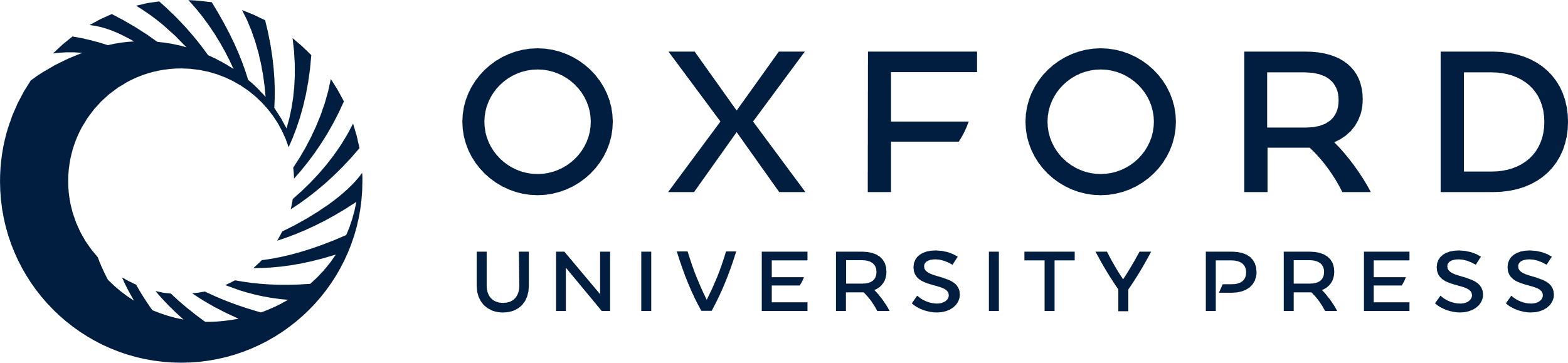 [Speaker Notes: Figure 1. Drawings showing the extent of cortical damage in the coronal plane and photomicrographs of representative dorsal anterior prefrontal (daPF), ventral prefrontal (vPF), and motor (M1) cortex lesions. Drawings of daPF and vPF are at AP = 3.2 and M1 at AP = 2.7 anterior to bregma on templates derived from Paxinos and Watson (1998). Heavy lines show the mean dimensions and error bars the standard error of the mean for cortical damage (see Materials and Methods section for details on procedures and results for statistical analyses of these measures). The calibration bars are 1 mm long.


Unless provided in the caption above, the following copyright applies to the content of this slide:]